Муниципальное образовательное учреждение
Первомайская средняя общеобразовательная школа №2 
Нижегородской области
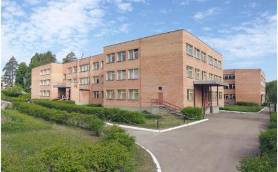 тема: «Одушевлённые и неодушевлённые имена существительные». Урок-исследование.5 класс
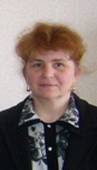 Разработала: Данилова Татьяна Николаевна, учитель русского языка и литературы
2011 год
Цели:
Задачи:
1.    Образовательные:
- продолжить развитие понятия о морфологических категориях имени существительного;
- знать, на чем основываются различия между одушевленными и неодушевленными именами существительными;
- уметь находить олицетворения и определять их роль в тексте;
2.    Развивающие:
- продолжить развитие монологической речи, навыков выразительного чтения;
- продолжить развитие памяти, мышления, внимания, воображения;
3.    Воспитывающие:
- продолжить воспитание положительного отношения к русскому языку как учебному предмету;
- продолжить воспитание любви к родной природе через стихотворения С. Есенина.
- знать понятие «одушевленные», «неодушевленные» существительные;
- знать, на чем основываются различия между одушевленными и неодушевленными существительными (морфологические особенности);
- иметь представление об использовании приема олицетворения в художественной литературе
Тип урока:  объяснение нового материала.
Методы обучения и учения:  проблемно – сообщающие,  частично – поисковые, исследовательские, словесно – дедуктивные, наглядно – дедуктивные, практически – индивидуальные. 

Оборудование:   доска с записями;  заготовки текста; учебник «Русский язык», 5 класс, под редакцией  М.М.  Разумовской,  5 класс,  схема – опора  «Морфологические  особенности одушевленных  и  неодушевленных   имен существительных».
Эпиграф к уроку:
«ЯЗЫК-это сокровищница, из которой мы берём слова-жемчужины не раз произносимые.Иногда они дают «трещины и вмятины».
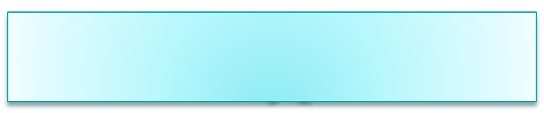 План урока:
Организация начала урока.
 Самопроверка  домашнего  задания.
Вход  в  учебную  ситуацию.«Интрига».«Лексическая  разминка». Работа  с  эпиграфом. Орфографический  практикум. Словарная  работа.
«Лингвистический  эксперимент».
Вывод.
Закрепление.
Физкультминутка
«Узелок  на  память».
Подытожим  урок.
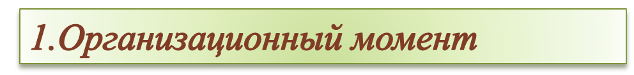 Пятиминутная  «разминка».
Игра: кто больше вспомнит за две минуты имён сказочных героев ,чтобы в их именах были шипящие ж,ч,ш,щ  с гласными и, у, а? (Чиполлино, Чудо- Юдо, Зайчик- попрыгайчик,  Шапокляк, Принцесса на горошине, Щука…)
Кто больше вспомнит  названий животных и птиц, в которых есть сочетание шипящих ж, ш, ч, щ с буквами и, а, у? (Жираф, жаба, чайка, чижик, ёжик, журавль, медвежата, чибис и  т. д.)
Помощники сообщают результаты выполнения домашней работы учителю в перемену.
«Интрига».
«Лексическая разминка».
-Прочтём эпиграф к уроку: «Язык-это сокровищница, из которой мы берём слова-жемчужины не раз произносимые. Иногда они дают «трещины и вмятины».
-Как вы поняли это высказывание?
(Язык- наше  богатство.. Мы должны бережно относиться к своему языку ,к словам, как к сокровищнице. Нужно избегать ошибок в своей речи).
Небольшой словарный диктант «До первой ошибки».
«Вход в учебную ситуацию».
Словарная работа. 
-Что такое микроскоп?
«Заглянем в толковый словарь».
(Микроскоп-это прибор для рассматривания предметов, неразличимых простым глазом).
-назовём все орфограммы, встретившиеся в словарном диктанте:

1.Корни с чередованием.
2.И-Ы  после Ц.
3.О-Ё после шипящих.
4.Правописание приставок.
-Что общего между этими словами?  Какую часть речи они представляют? (Все они существительные).
-Кто сможет доказать? (Все они отвечают на вопросы:  « Кто? Что?»)

Основная цель нашего урока: выяснить, почему к одним словам мы задаём вопрос кто? А к другим что?
«Страничка истории» (Из истории знаков препинания ученик даёт небольшую информацию о многоточии).
Сообщение обучающего.
«Лингвистический эксперимент».
Подумаем и поразмышляем вслух!
Вывод: «Лингвисты считают сейчас одушевлёнными только тех, кто…(продолжить мысль дальше) умеет  двигаться: людей, насекомых, зверей.
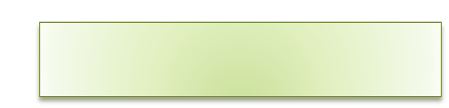 6. Закрепление.
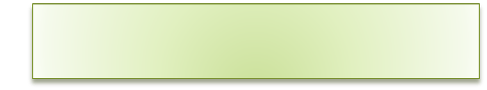 7. Физкультминутка.
Запомни: Все имена  существительные делятся на неодушевлённые и одушевлённые. Одушевлённые существительные обозначают лиц и животных и отвечают на вопрос КТО?
Неодушевлённые имена существительные обозначают предметы, растения, явления неживой природы. Они отвечают на вопрос ЧТО?
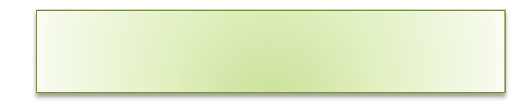 «Узелок на память»
Запомни: Род имён существительных нужно знать, чтобы:
1.Правильно поставить к ним вопрос (КТО или ЧТО?).
2.Правильно образовать форму винительного падежа существительных мужского и среднего рода в  единственном числе и всех родов во множественном числе.
Чему научились?
Домашнее задание. 
Дописать текст. Для  чего это надо знать?
-Рассеянный с улицы Бассейной не понимает, почему так важно знать: одушевлённое это существительное или нет ,и не хочет учить правила. 
Объясните  ЕМУ, пожалуйста, зачем это нужно.